Galati G, Sabouret P, Germanova O, Bhatt DL
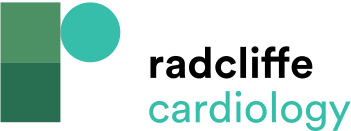 The Four Domains of Sodium–Glucose Cotransporter Type 2 Inhibitors
Citation: European Cardiology Review 2021;16:e40.
https://doi.org/10.15420/ecr.2021.22
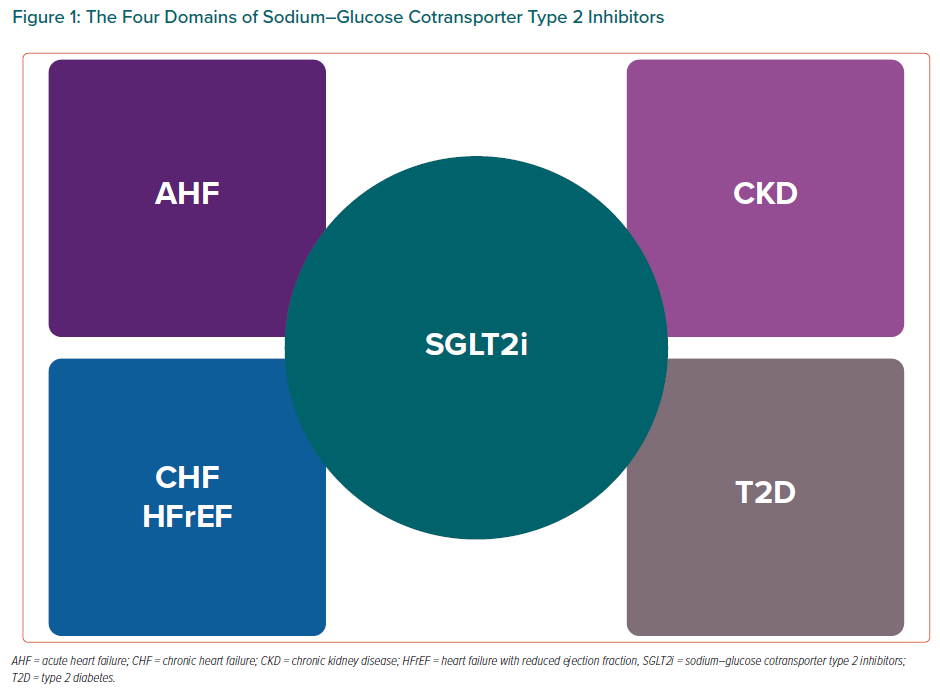